Історія логотипів відомих брендів
McDonald’s
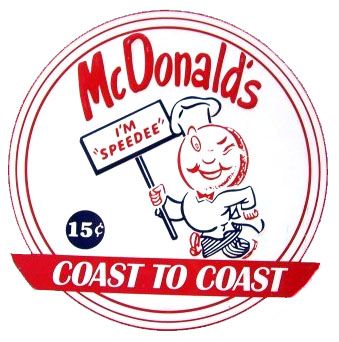 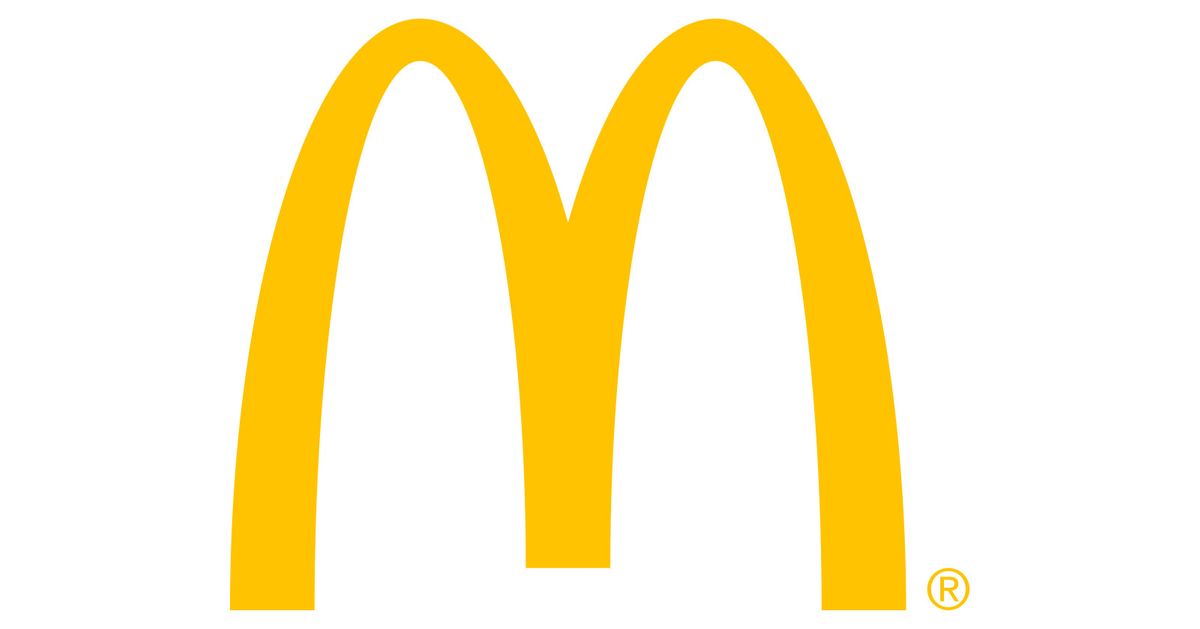 Burger King
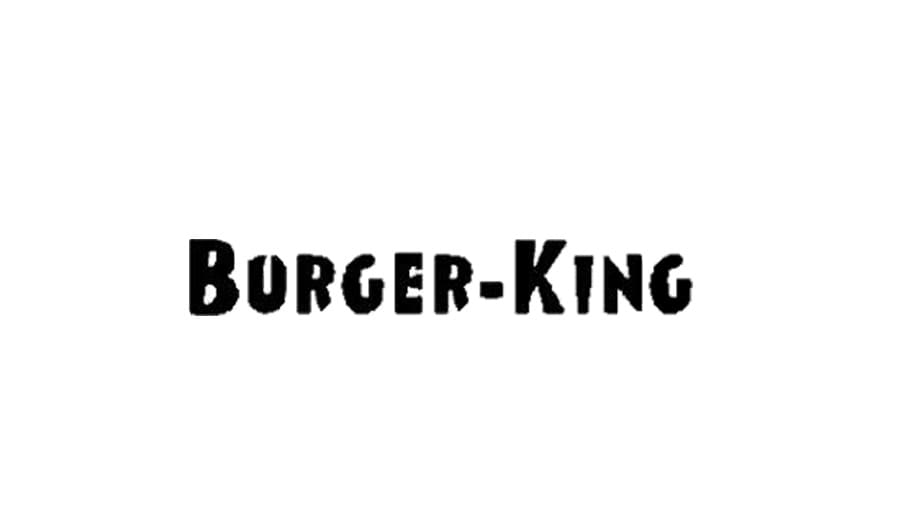 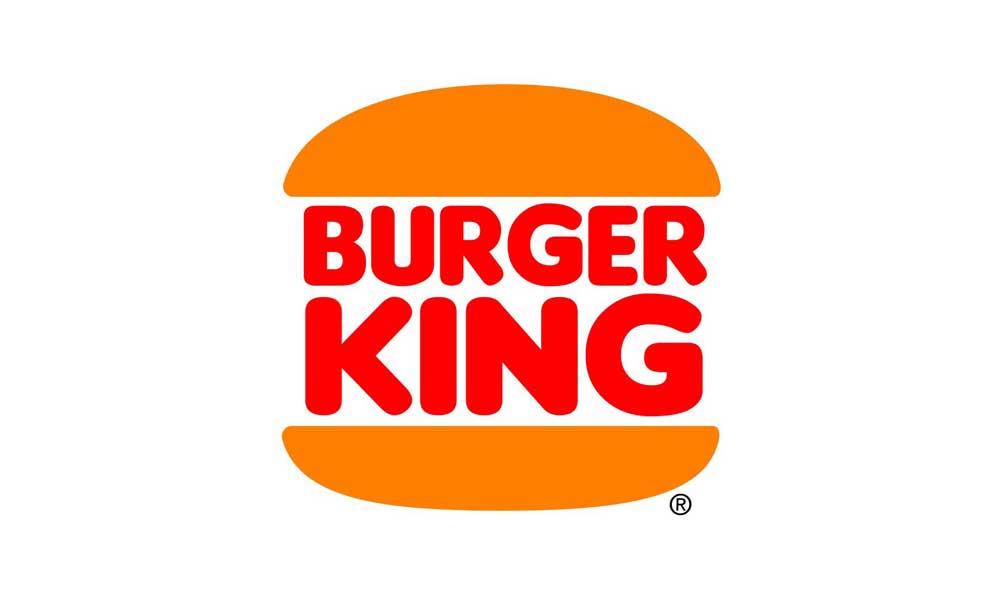 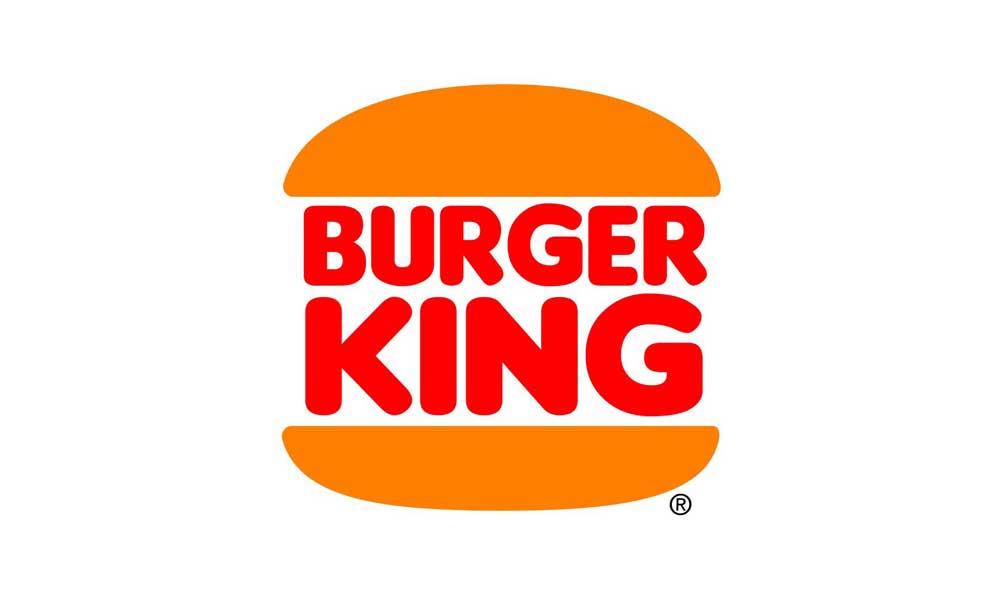 Starbucks
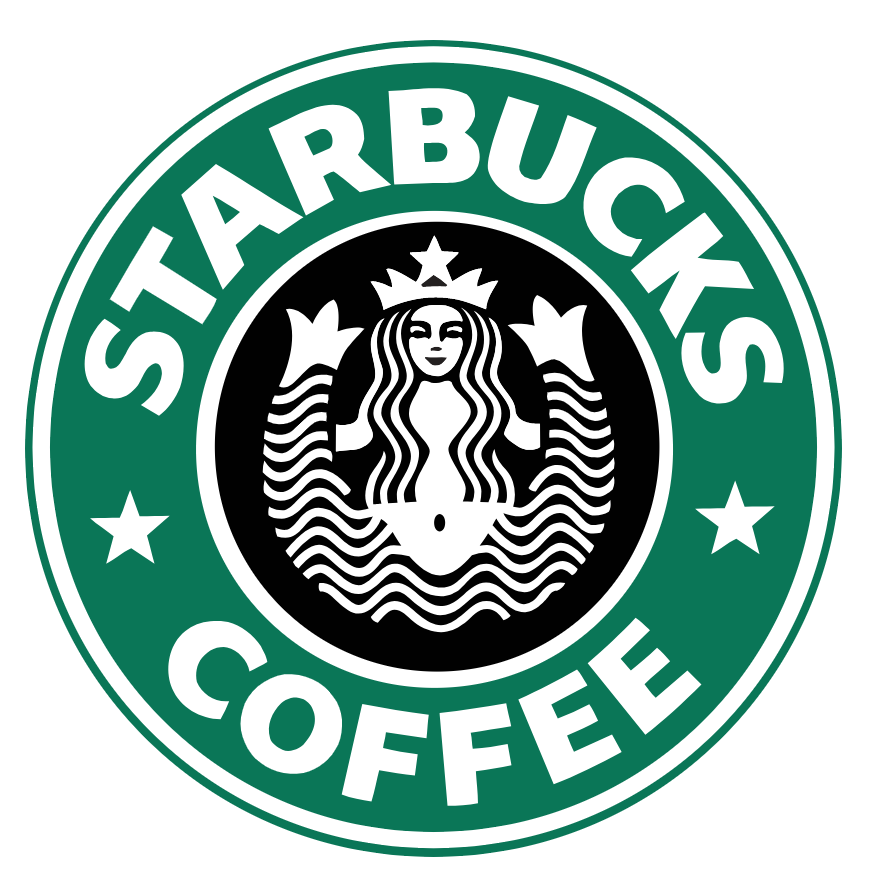 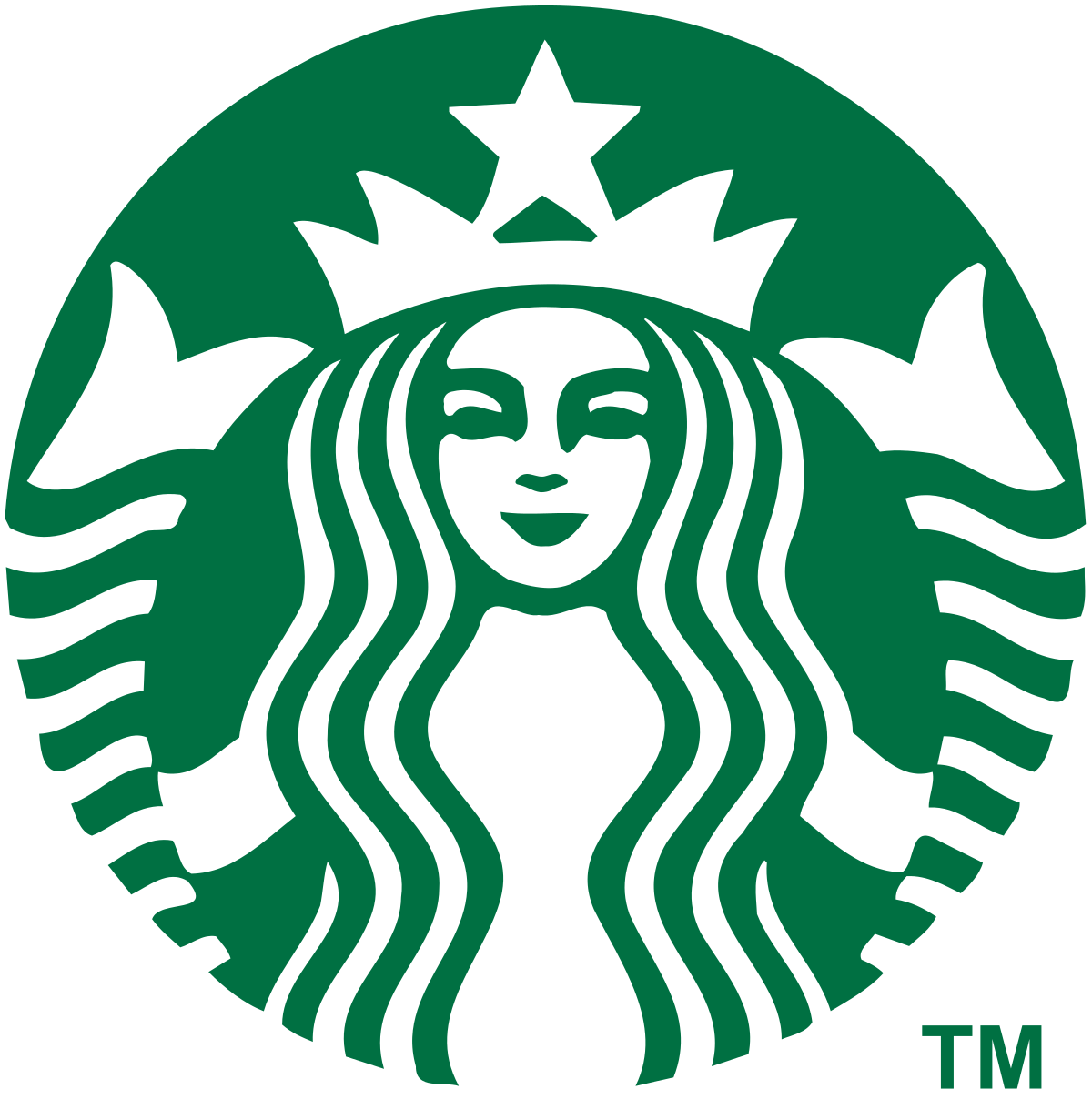 Apple
Samsung
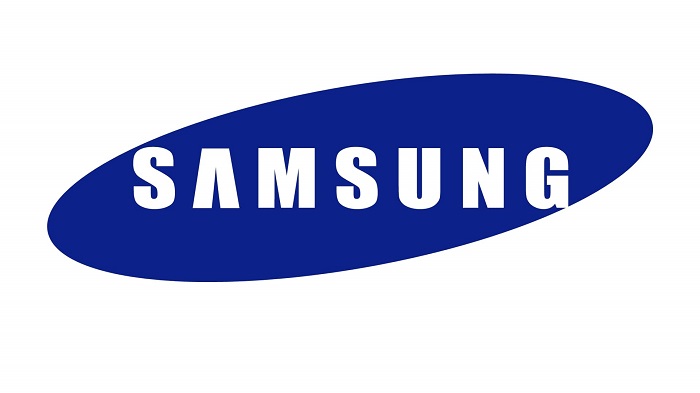 Nike
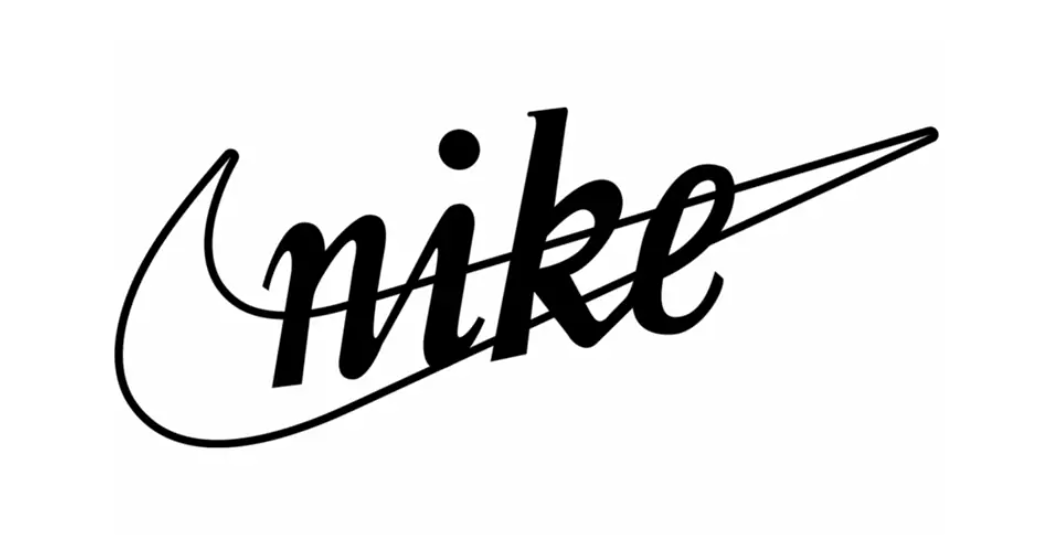 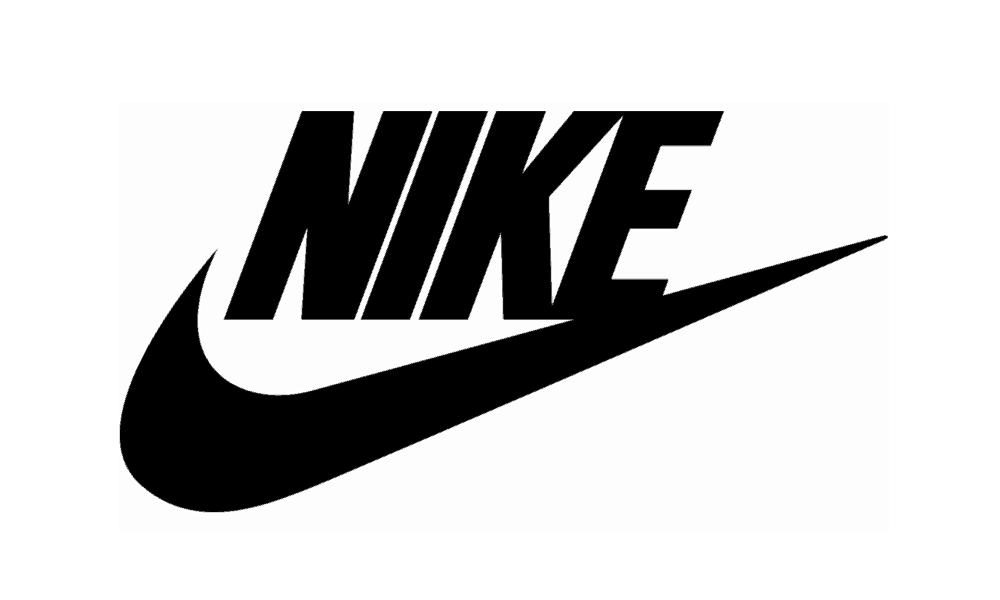 Lacoste
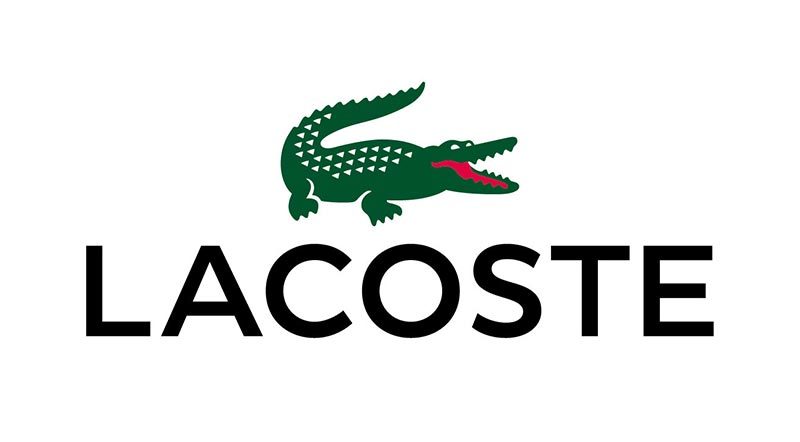